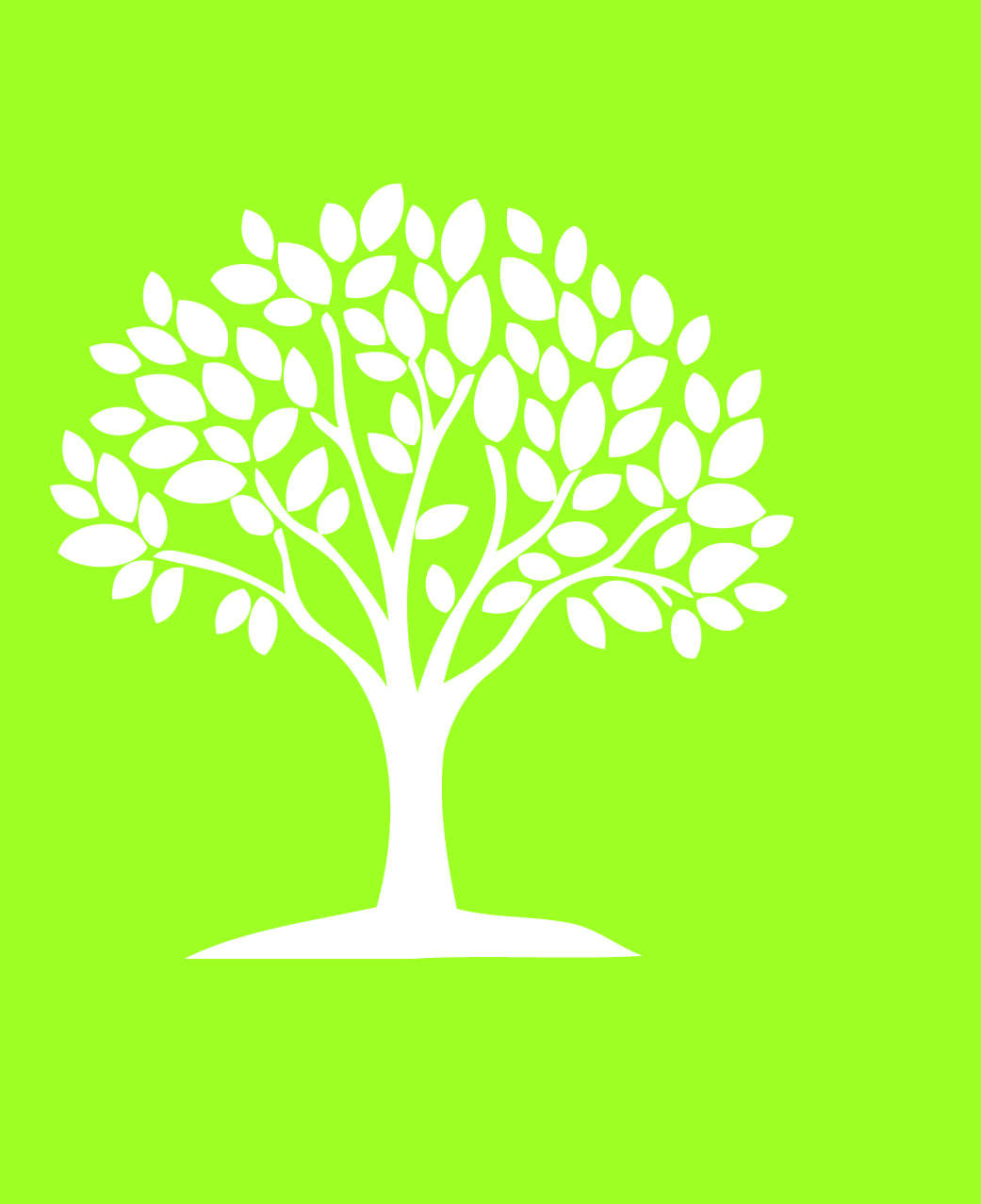 UNC Energy Leadership Challenge
Appalachian Energy Summit 4

Len Hoey, PEM


July 14, 2015
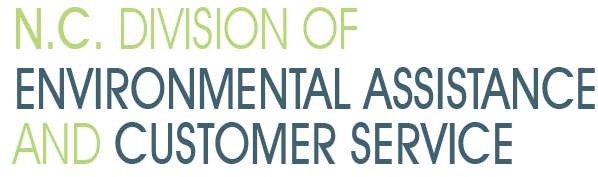 Utilities at a glance
2014 UNC Utilities at a Glance
Cumulative UNC Utilities at a Glance
Activities Supporting the Challenge
Working with Wake Tech CC to develop a building operator controls training curriculum
Proposed by both High‐Performance Campus Design & Campus‐Based Energy Efficiency
Energy Manager list-serve established
High performance building statistics on USI website
Best practices for retro-commissioning being created
USI Back to Full Strength
Central Region (Kat)
Western Region (Lyn)
Southeast Region (Renee)
Northeast Region (Kathy)
Unassigned
Words of Wisdom
“Even if you’re on the right track, you’ll get run over if you just sit there.”   

					Mark Twain